17.02.2022
ВЕБИНАР-ТРЕНИНГ № 1
Проблемные задания по оценке естественнонаучных компетенций 
и умений обучающихся 
(на основе результатов тестирования 
в ЭБЗ РЭШ)
Клинова М.Н., руководитель направления ЕНГ
Сегодня на вебинаре вы...
👉 узнаете, сколько их – тех, кто успел при своем напряженном графике и в очень короткие сроки организовать, провести и проверить работу школьников в электронном банке заданий РЭШ по ФЕНГ.

👉 вспомните (или услышите впервые😮), из каких именно компетенций и умений складывается функциональная ЕНГ.

👉 познакомитесь с обобщенным результатом анализа работ школьников в аспекте выделения наиболее проблемных компетенций и умений в области ЕНГ.
  
👉 рассмотрите и обсудите с руководителем решение подборки нескольких заданий на одно-два наиболее проблемных умения школьников, параллельно выделяя подходы при организации учебного процесса, которые могут помочь преодолеть проблемы.
 
👉 получите очередное (небольшое, честно-честно) задание к мартовской встрече, для выполнения которого вам уже не потребуется привлекать учеников, но нужна будет ваша активная, умная, светлая голова😉
Контроль нужен для понимания: 
кто понял и принял практическую направленность работы в группе
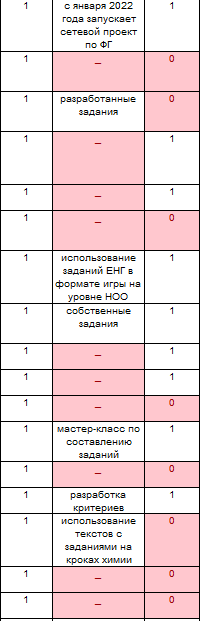 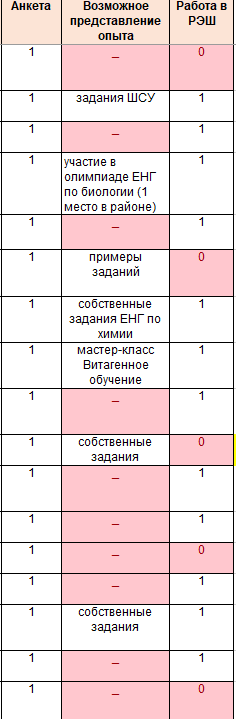 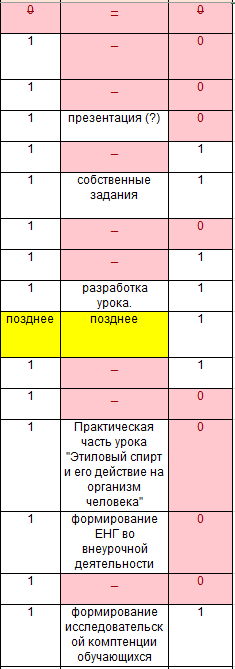 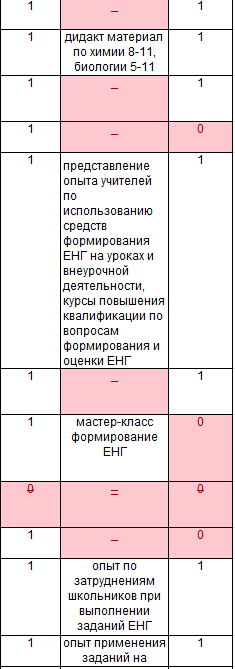 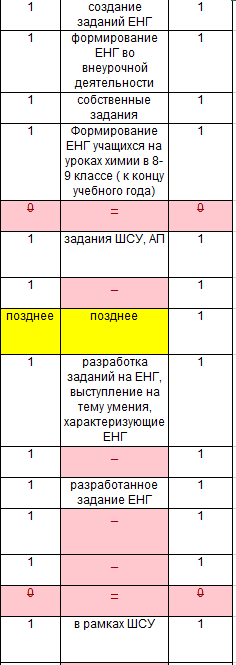 Задание было таким:
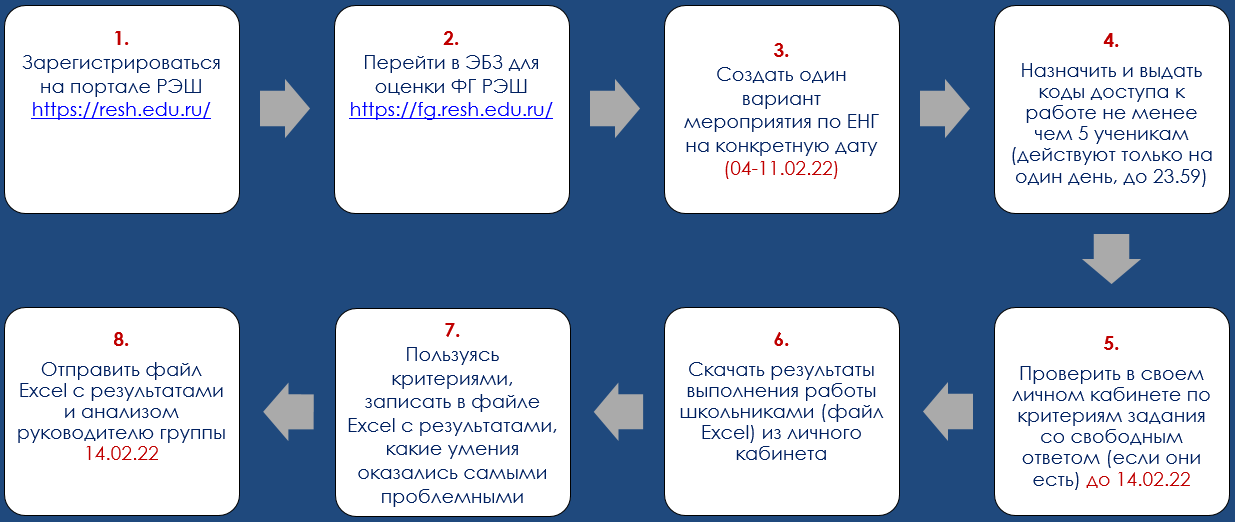 В цифрах это…
48
425
учеников выполнили назначенную работу в ЭБЗ РЭШ
участников группы выполнили выданное задание (на 16.02.22)
50
работ 
назначено 
и проверено 
в ЭБЗ РЭШ
О компетенциях и умениях естественнонаучной грамотности ( в методологии исследования PISA)
Согласно определению, используемому в PISA, естественнонаучная грамотность – это способность человека занимать активную гражданскую позицию по общественно значимым вопросам, связанным с естественными науками, и его готовность интересоваться естественнонаучными идеями
Способность использовать ЕНЗ в реальных ситуациях для выделения проблем, получения выводов, основанных на рассуждениях, наблюдениях, экспериментах
Умения:
Умения:
Умения:
Анализировать, интерпретировать данные и делать соответствующие выводы;
Преобразовывать одну форму представления данных в другую;
Распознавать допущения, доказательства и рассуждения в научных текстах;
Оценивать с научной точки зрения аргументы и доказательства из разных источников
Применять соответствующие ЕНЗ для объяснения явлений;
Распознавать, использовать и создавать объяснительные модели и представления;
Делать и научно обосновывать прогнозы о протекании процесса или явления;
Объяснять принцип действия технического устройства или технологии
Распознавать и формулировать цель исследования;
Предлагать или оценивать способ научного исследования вопроса;
Выдвигать объяснительные гипотезы и предлагать способы их проверки;
Описывать и оценивать способы, которые используют ученые для повышения надежности данных и достоверности объяснений
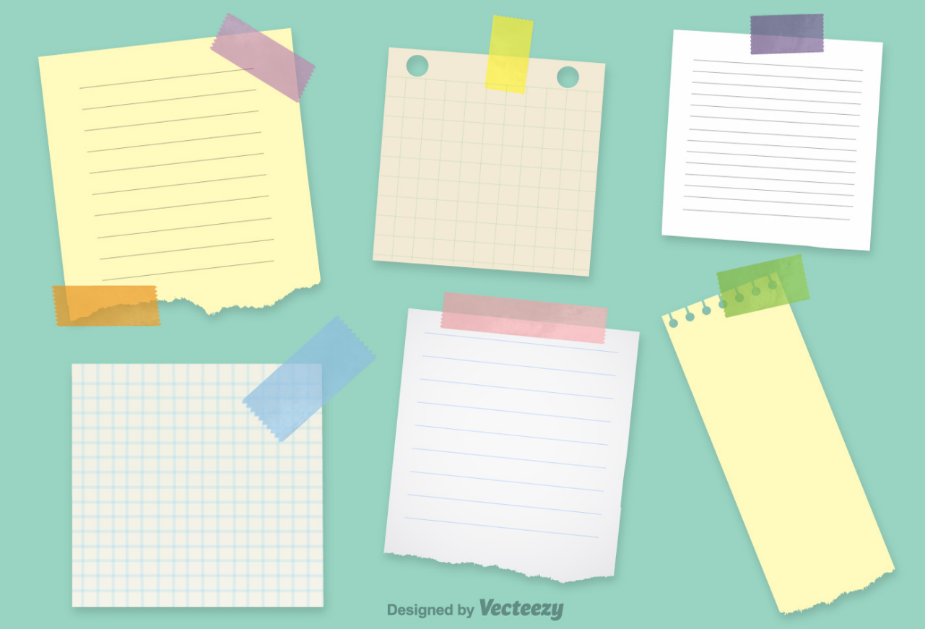 Задания требуют перевода с обыденного языка на язык предметной области
Задача, поставленная вне предметной области, но решаемая с помощью предметных знаний
Контекст заданий близок к повседневной жизни
Некоторые особенности заданий 
по оценке функциональной грамотности
Формат заданий постоянно меняется, т. о. исключается стратегия «натаскивания» на тест
Объем 
выданной информации большой, но вопросы чаще краткие, изложены ясным языком
Задания закрытого и открытого типа + интерактивные
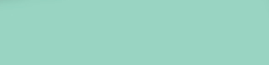 Что мы увидели после анализа 
более чем 400 работ школьников?
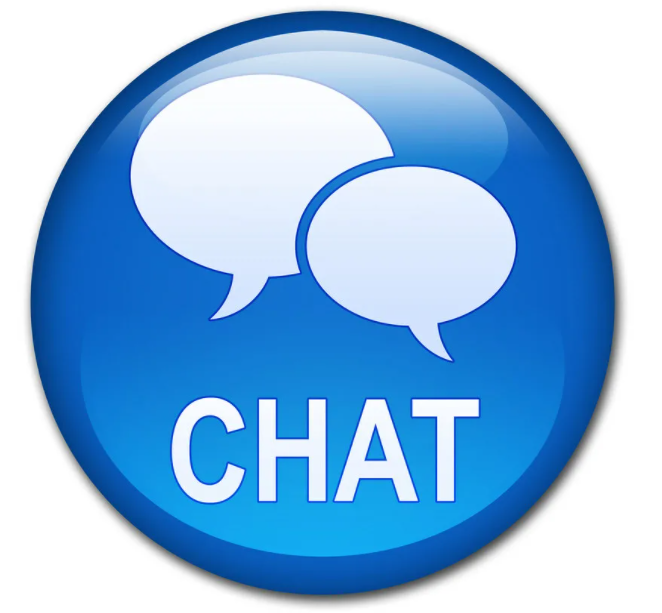 Жду ответа в чате:
Назовите хотя бы одну причину того, 
что представленные результаты тестирования с выделением указанных проблемных  компетенций и умений школьников МОГУТ БЫТЬ НЕДОСТОВЕРНЫМИ
Сегодня остановимся чуть подробнее…
Просим быть активными участниками обсуждений!
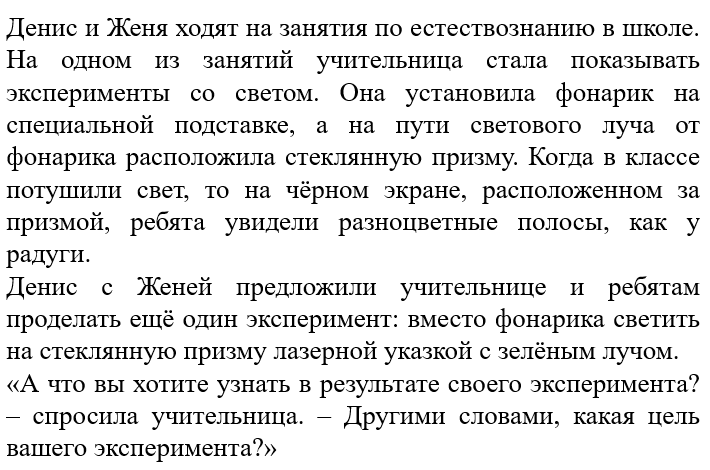 Верный ответ могут дать только дети, хорошо знающие физику?
Давайте проголосуем:
1 – да
2 – нет
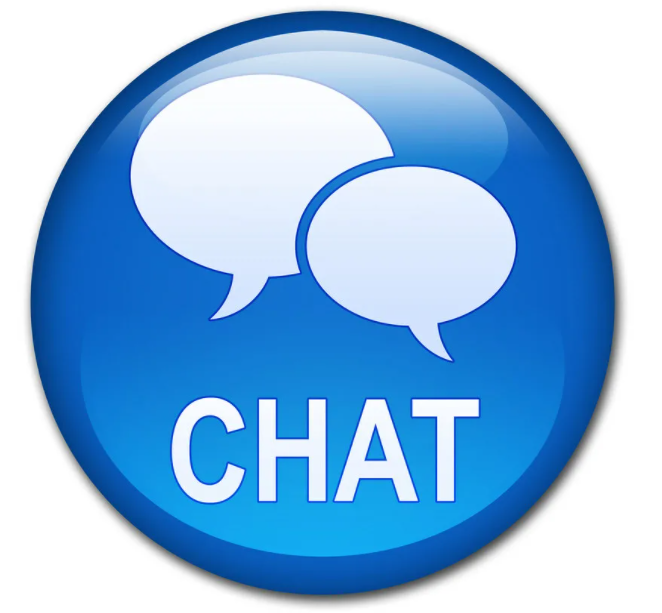 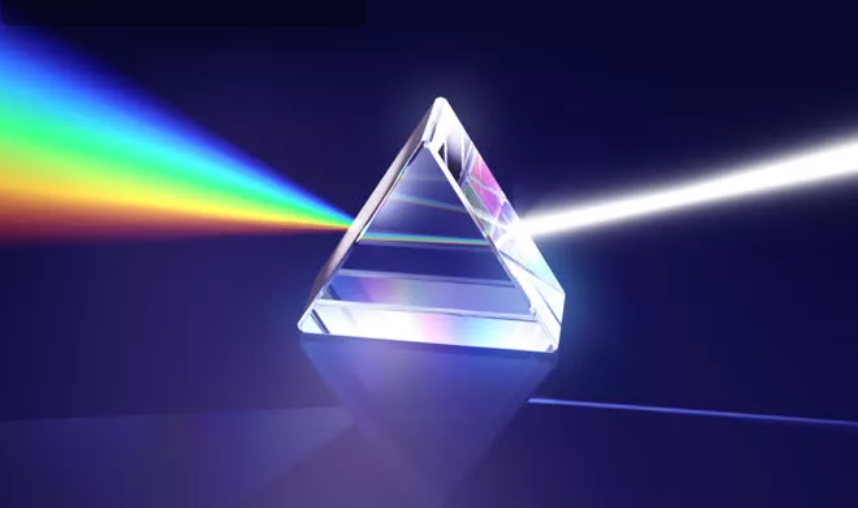 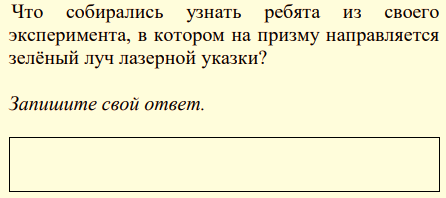 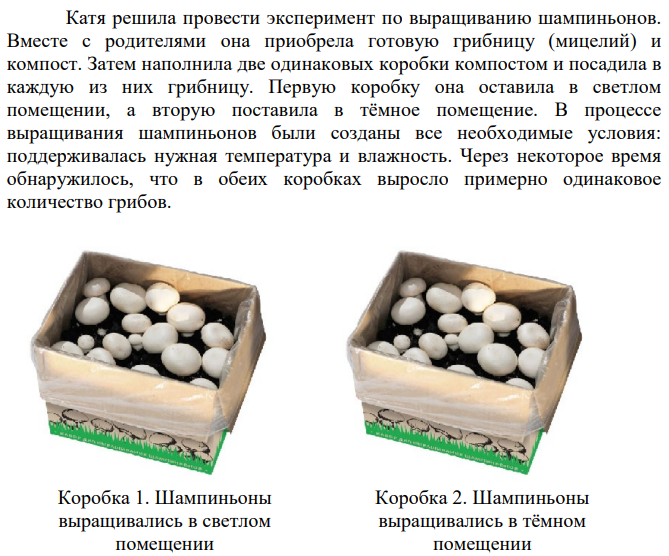 На какие ключевые слова/словосочетания нужно обратить внимание в тексте, чтобы ответить на вопрос о цели эксперимента?
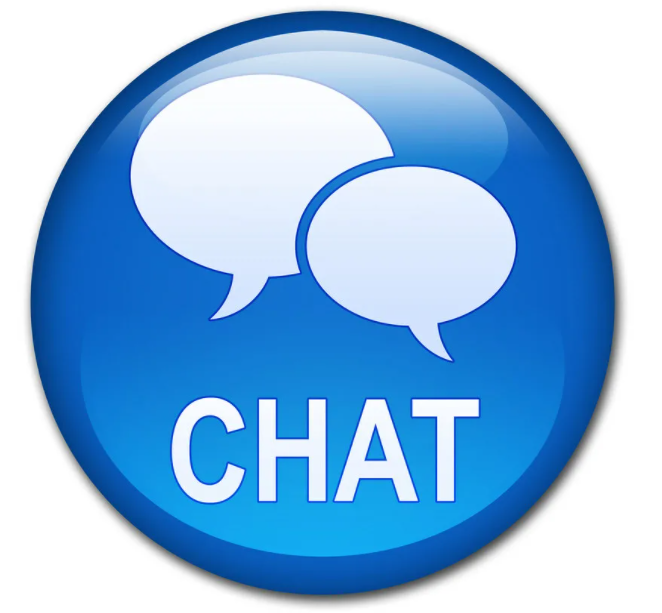 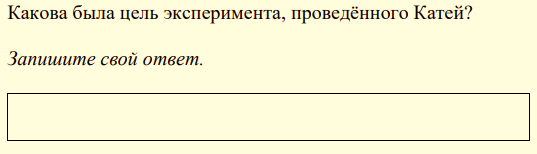 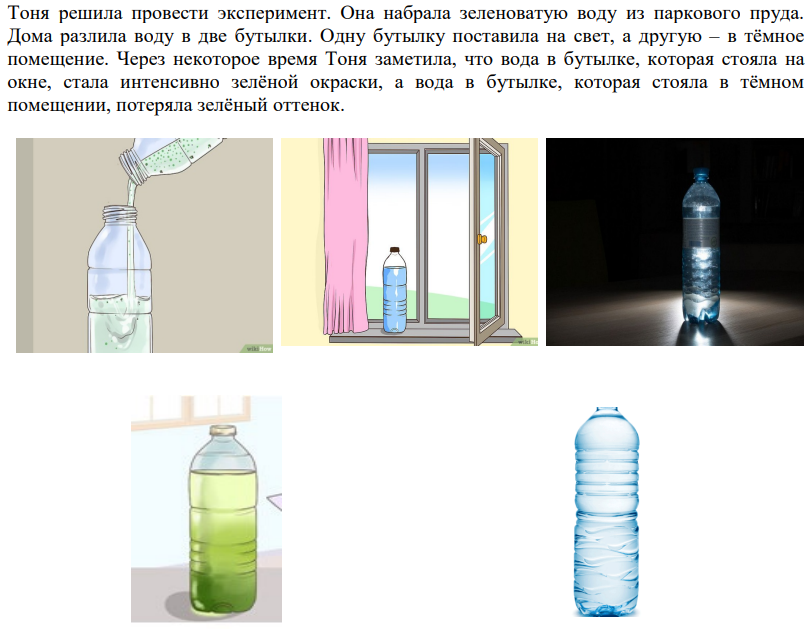 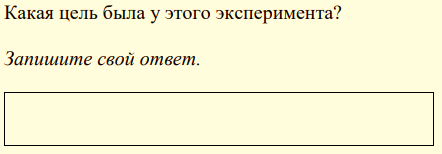 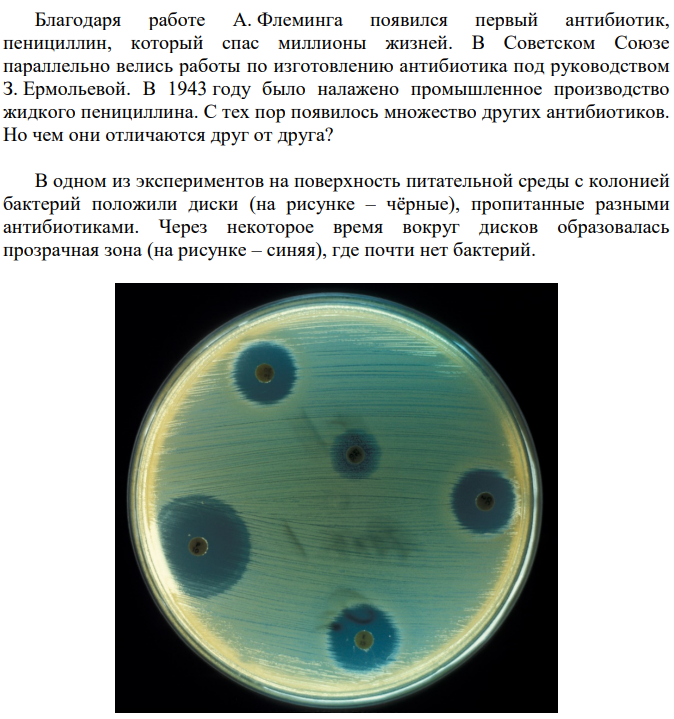 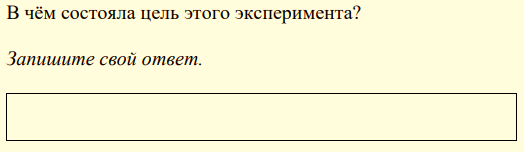 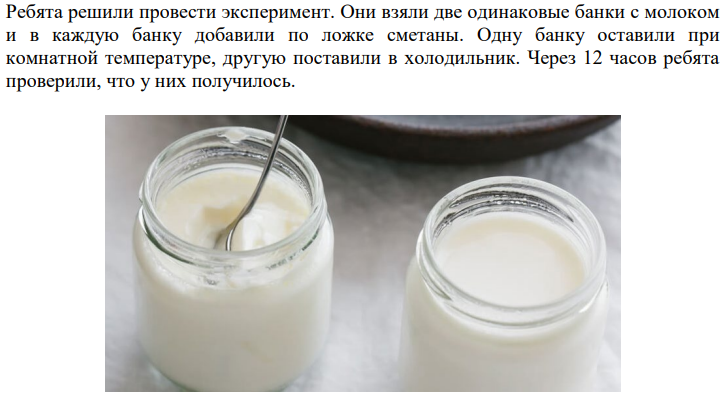 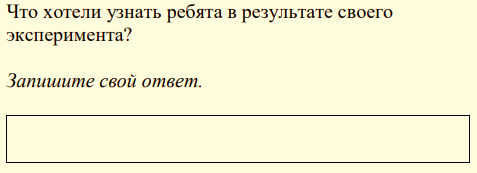 В чем неточность ответа «Ребята хотели узнать, сквасится ли молоко в холодильнике»?
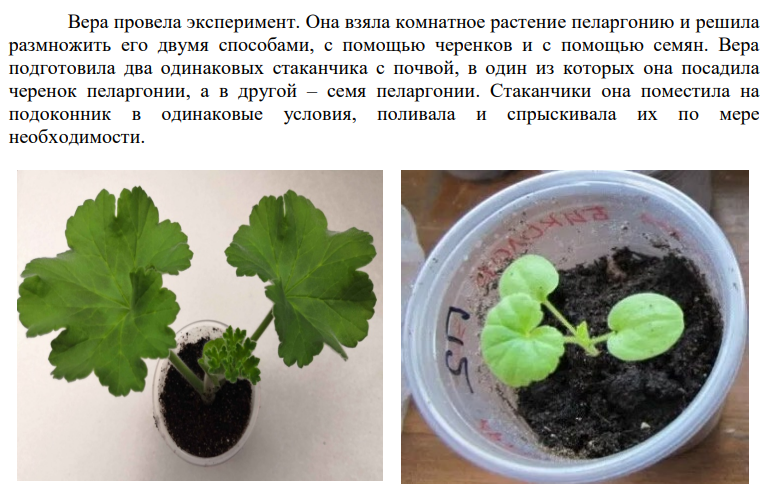 Предложите, как можно использовать содержание задания во внеурочной деятельности
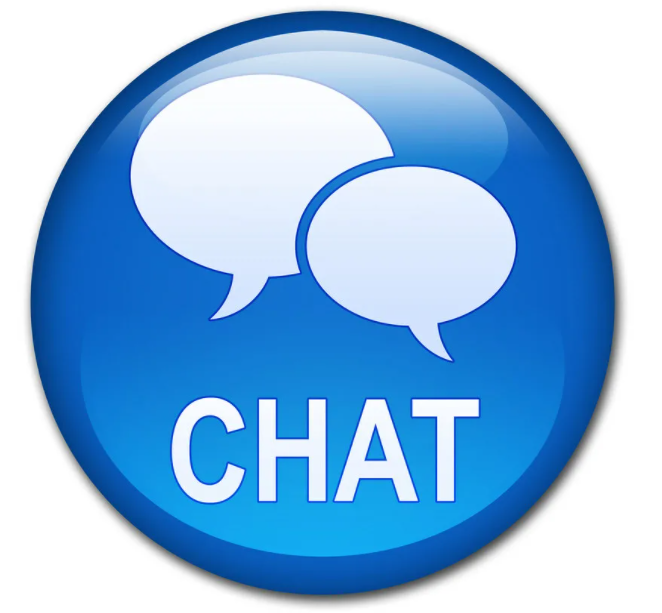 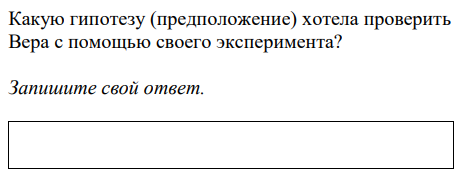 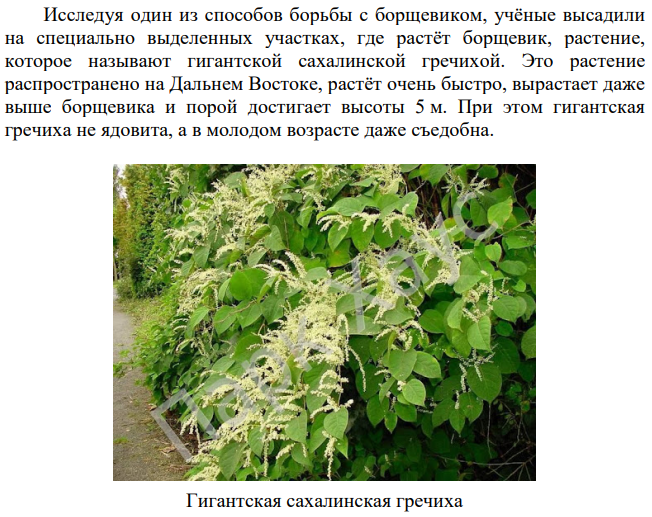 Совет: 
При обучении школьников  формулированию гипотез можно использовать импликацию – бинарную логическую связку, близкую по применению к союзам «если…, то…»
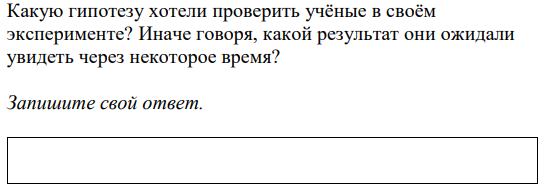 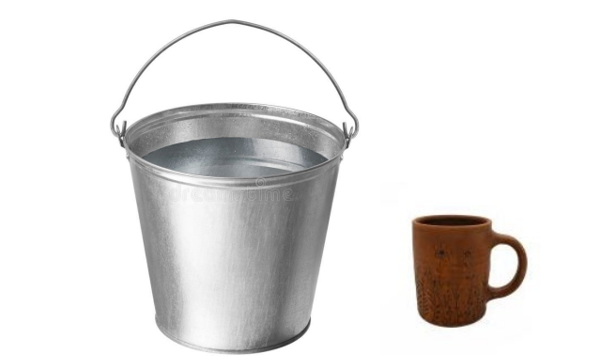 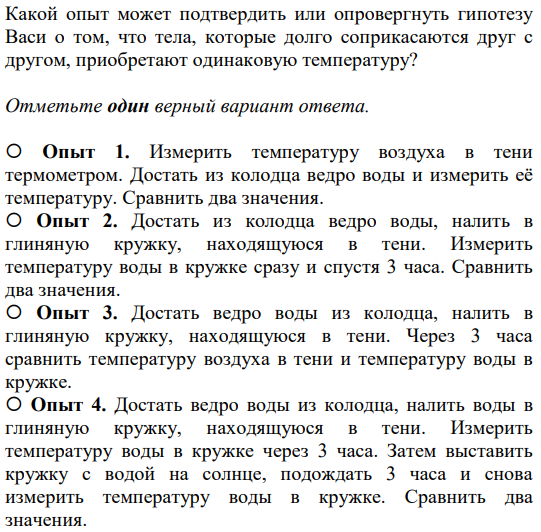 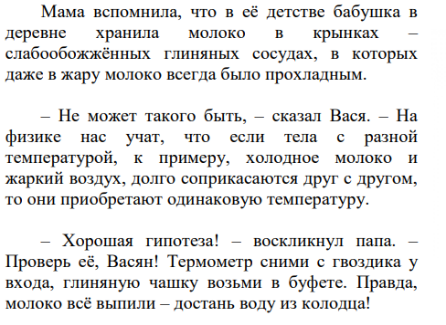 Какое условие не соблюдается в трех опытах из четырех, являющихся неверными ответами?
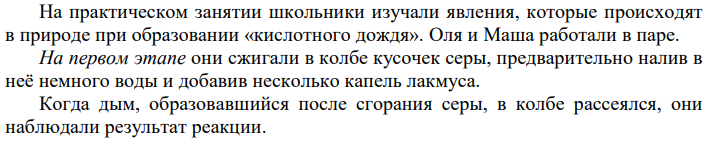 ! Если не видеть предыдущие тексты и вопросы к ним, а также если рассматривать данное задание не как чисто предметное, то содержание критериев проверки этих двух заданий может показаться «ужесточенным»
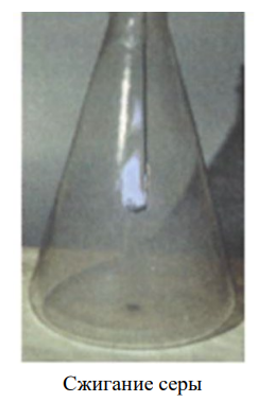 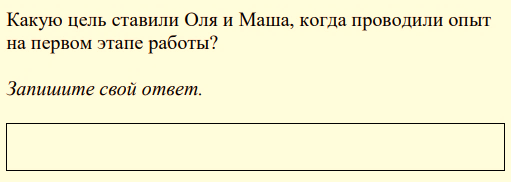 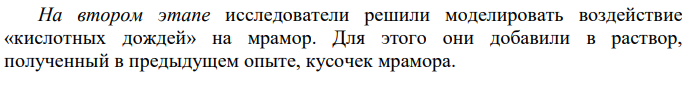 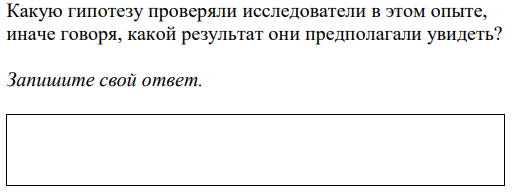 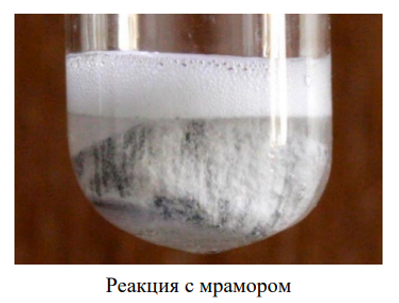 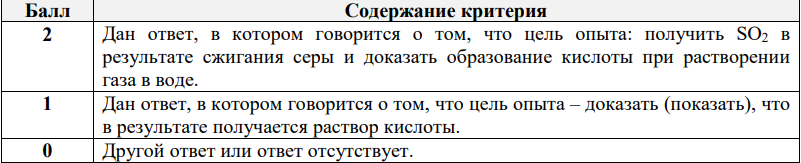 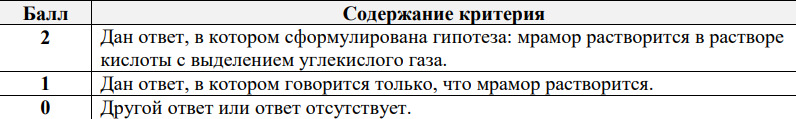 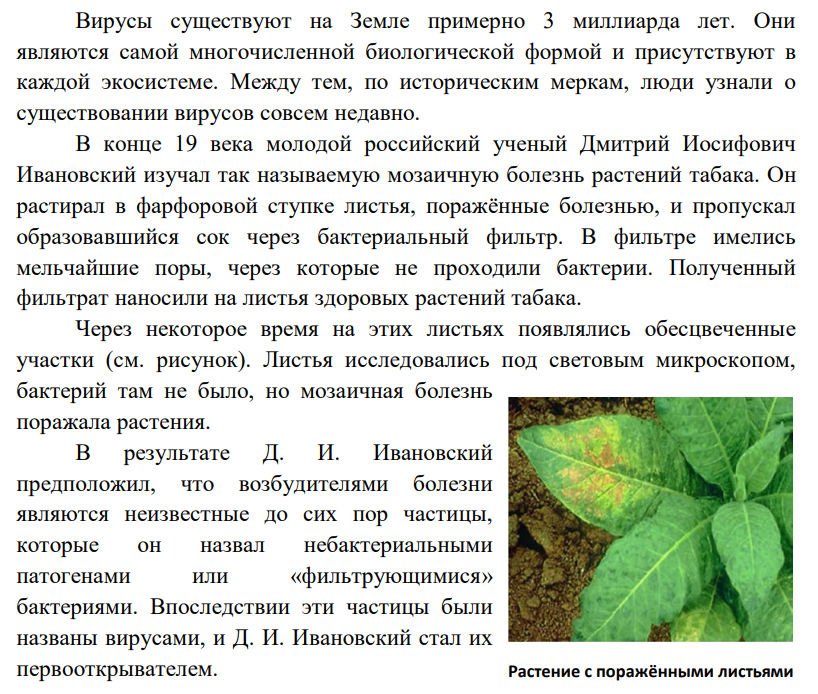 Это задание на оценку способов/методов, которыми пользуются в науке для решения того или иного вопроса
↓
Методы познания нужно постоянно «освежать» с учениками
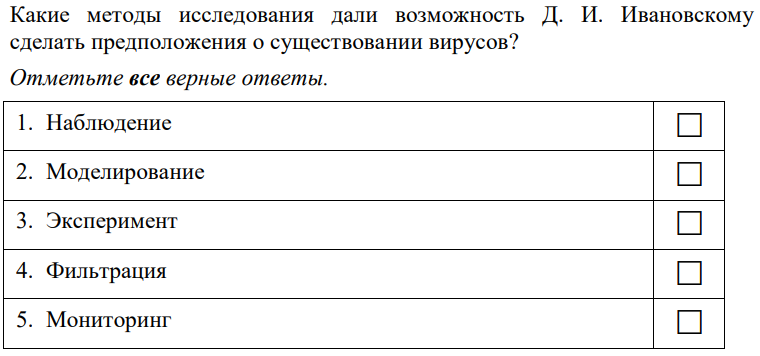 При уходе за младенцами очень важно следить за их ростом и изменением массы тела, а для этого регулярно, не менее раза в неделю, взвешивать. 
В семье пока не приобрели специальные весы для младенцев, есть только обычные напольные весы. А ребенок очень активен, и к тому же не помещается на весах.
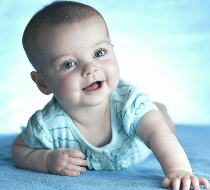 Как измерить массу младенца, имея только напольные весы?
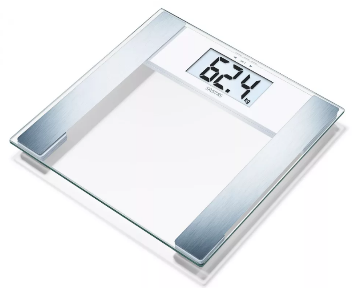 Предложите способы, как можно увеличить точность взвешивания?
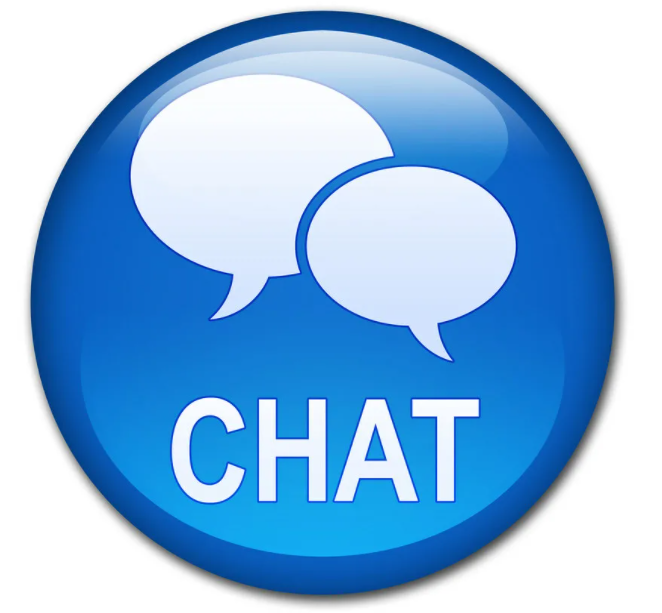 Жду ответа в чате
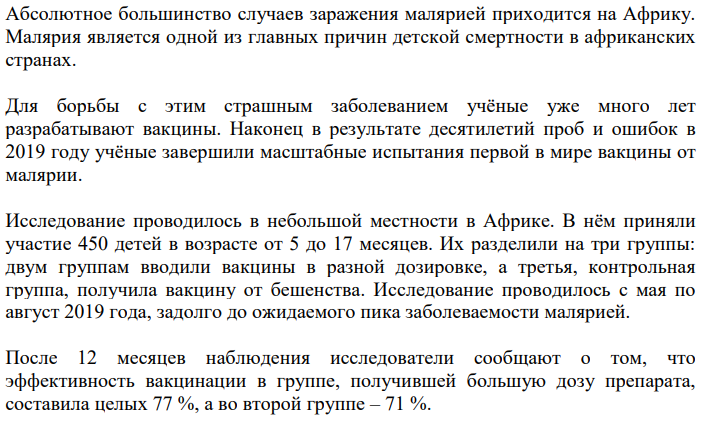 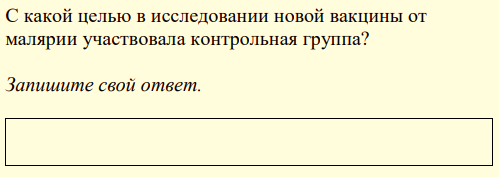 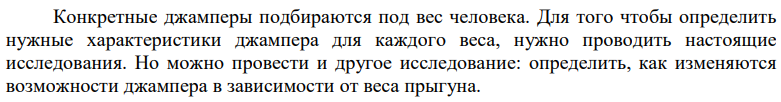 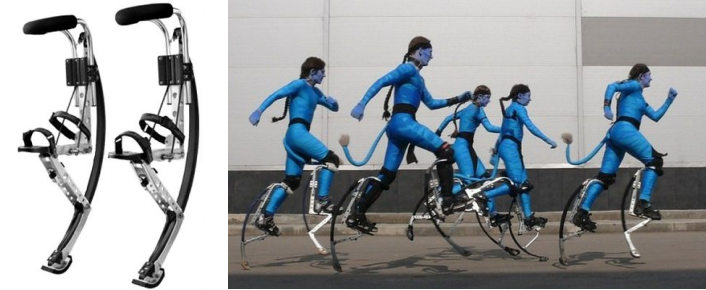 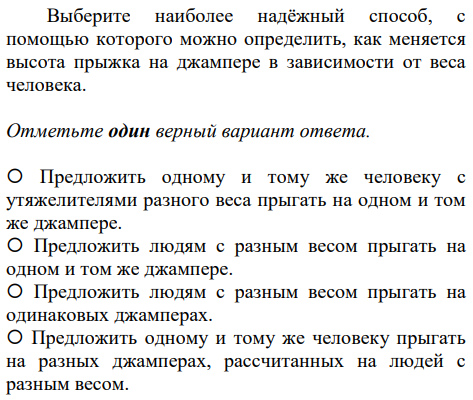 Задание для самостоятельной работы к 09.03.2022
1. Разработать одно авторское задание на оценку любого умения компетенции «Понимание методов естественнонаучного исследования» (задание может быть основано на предметном учебном содержании):
Распознавать и формулировать цель данного исследования,
Предлагать или оценивать способ научного исследования данного вопроса,
Выдвигать объяснительные гипотезы и предлагать способы их проверки,
Описывать и оценивать способы, которые используют учёные, чтобы обеспечить надёжность данных и достоверность объяснений.
2. При оформлении* материала указать автора, класс и тему, в которых можно применить задание, привести к заданию критерии проверки. 
3. Разработанное задание** в формате Word прислать к 09.03.22 руководителю на эл. почту marklin72@mail.ru
* Поля 2*2*2*2, шрифт Times New Roman, размер 14, межстрочный интервал одинарный, выравнивание текста «по ширине»
** На следующей встрече некоторые примеры покажем, затем скомпонуем в единый документ (сначала – «для внутреннего пользования»)
Мой пример (придуманный сегодня     )
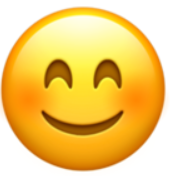 На занятиях химического кружка восьмиклассники Саша и Андрей под руководством учителя подготовили и провели опыт, в котором в три пробирки с соляной кислотой с концентрацией 3, 10 и 15% добавили одинаковые по массе гранулы цинка.
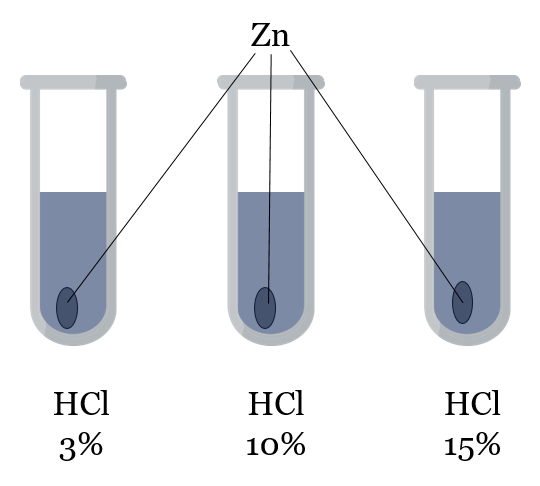 Саша решил выяснить, влияет ли температура на скорость реакции между соляной кислотой и цинком.
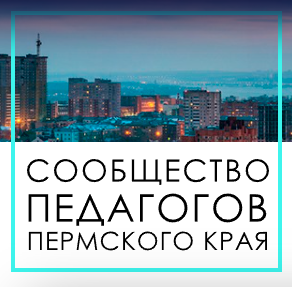 Материалы мероприятий 
по ФГ, в т. ч. по ЕНГ, размещаются 
на вкладке «Функциональная грамотность обучающихся» (портал Сетевого сообщества педагогов Пермского края):
http://educomm.iro.perm.ru/groups/funkcionalnaya-gramotnost-obuchayushchihsya/events
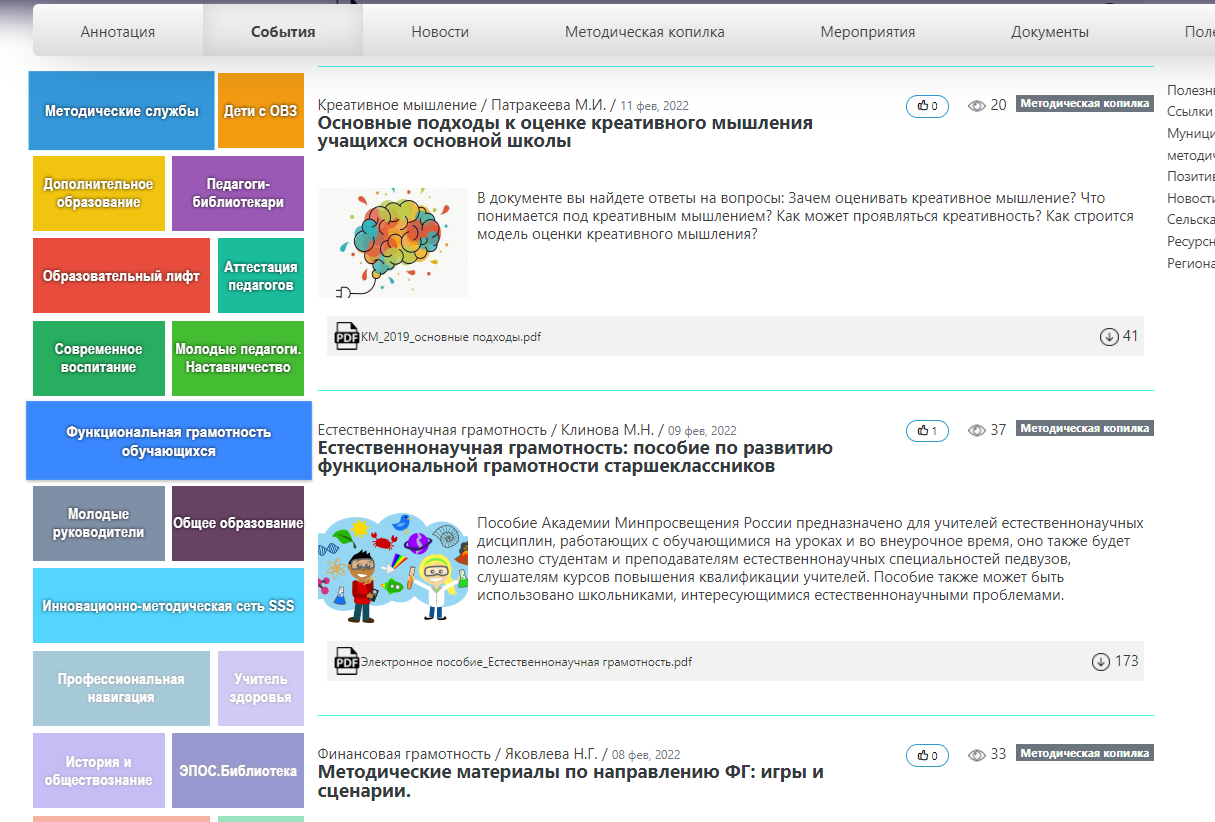